Theory and Algorithms for Formal VerificationLinear Temporal Logic
Spring 2024: CSCI 699
Instructor: Jyo Deshmukh
Outline
LTL Syntax and Semantics
LTL with past
LTL Examples
LTL Equivalences
Automata-based model checking for LTL
LTL to GNBA 
Complexity of LTL model checking
LTL satisfiability
Theory and Algorithms for Formal Verification
2
Temporal Logic
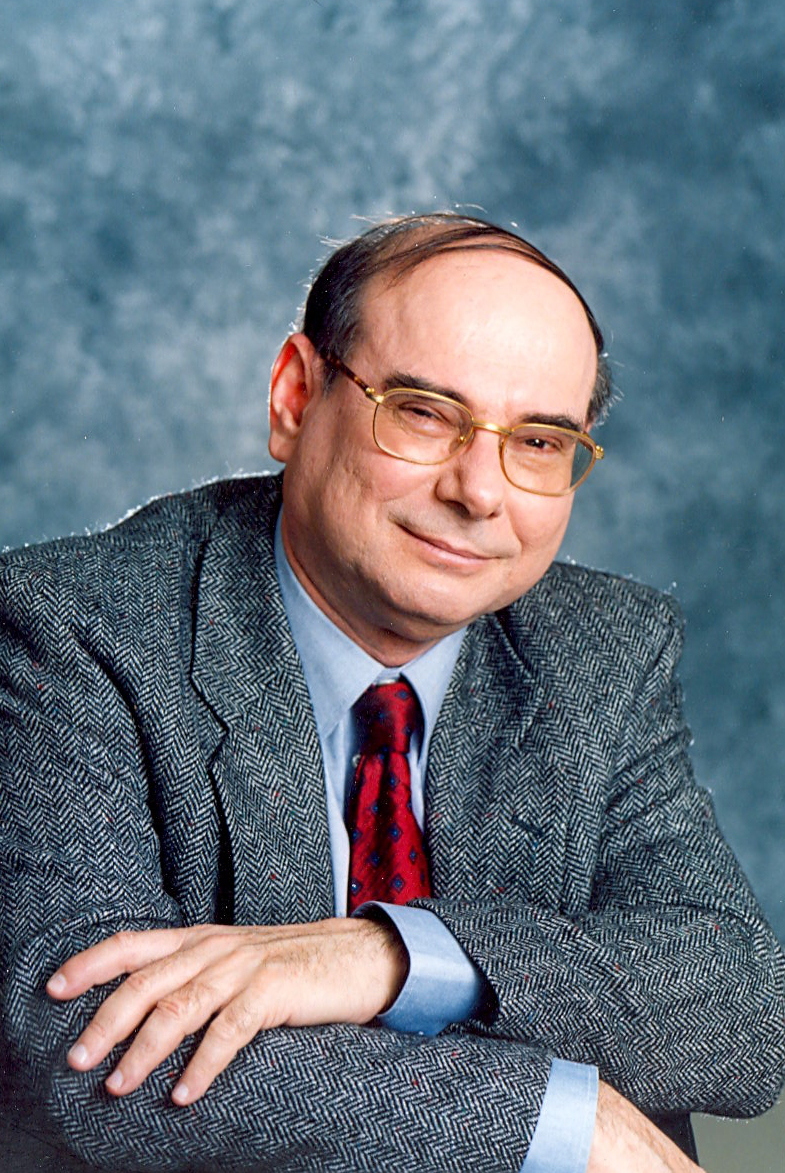 (Propositional) Temporal Logic (literally logic of time): specify finite and infinite sequences of Boolean propositions using logical formulae
Grew out of philosophy (tense logic and modal logic)
Amir Pnueli in 1977 used a form of temporal logic for expressing specifications of reactive systems
Won the 1996 Turing Award
Now part of PSL (property specification language, an IEEE standard used in the EDA industry)
Increasingly popular in Robotics, Reinforcement Learning domain to express high-level task objectives
1941-2009
Theory and Algorithms for Formal Verification
3
LTL Syntax
Theory and Algorithms for Formal Verification
4
Syntax : English descriptions
Theory and Algorithms for Formal Verification
5
Infinite words and infinite word fragments
Theory and Algorithms for Formal Verification
6
Formal semantics of LTL
Theory and Algorithms for Formal Verification
7
LTL Semantics examples
42
4
0
3
2
1
Theory and Algorithms for Formal Verification
8
LTL Semantics examples
42
42
4
4
0
0
3
3
2
2
1
1
42
4
0
3
2
1
Theory and Algorithms for Formal Verification
9
LTL Semantics examples
42
42
4
4
0
0
3
3
2
2
1
1
Theory and Algorithms for Formal Verification
10
LTL Semantics examples
42
42
4
4
0
0
3
3
2
2
1
1
Theory and Algorithms for Formal Verification
11
LTL Semantics examples
42
42
4
4
0
0
3
3
2
2
1
1
Theory and Algorithms for Formal Verification
12
LTL: nested operators
42
4
0
3
2
1
and
and
and
and
Theory and Algorithms for Formal Verification
13
Interpreting nested formulas
Theory and Algorithms for Formal Verification
14
Interpreting nested formulas
Theory and Algorithms for Formal Verification
15
Some other interesting formulas
Theory and Algorithms for Formal Verification
16
More formulas
Theory and Algorithms for Formal Verification
17
Mutual Exclusion

Liveness

Fairness
Strong fairness
Weak fairness
Unconditional fairness
Theory and Algorithms for Formal Verification
18
Semantics of LTL over LTS
Theory and Algorithms for Formal Verification
19
LTL Equivalences: Duality
Theory and Algorithms for Formal Verification
20
Related to duality
Theory and Algorithms for Formal Verification
21
LTL Equivalences: Idempotency
Theory and Algorithms for Formal Verification
22
Absorption laws
Theory and Algorithms for Formal Verification
23
Distributive laws
Theory and Algorithms for Formal Verification
24
Proofs
Theory and Algorithms for Formal Verification
25
Proofs
Theory and Algorithms for Formal Verification
26
Recap of distributive rules
Theory and Algorithms for Formal Verification
27
Expansion laws
Theory and Algorithms for Formal Verification
28
Expansion laws
Theory and Algorithms for Formal Verification
29
Expansion laws and least/greatest solutions
Theory and Algorithms for Formal Verification
30
Redundant operators
Theory and Algorithms for Formal Verification
31
Positive normal form
Theory and Algorithms for Formal Verification
32
PNF for LTL
Theory and Algorithms for Formal Verification
33
Fairness
Theory and Algorithms for Formal Verification
34
Automata-based LTL model checking
Theory and Algorithms for Formal Verification
35
Examples of Büchi automata for LTL formulas
*
*
Theory and Algorithms for Formal Verification
36
Examples of Büchi automata for LTL formulas
Theory and Algorithms for Formal Verification
37
Examples of Büchi automata for LTL formulas
Theory and Algorithms for Formal Verification
38
Examples of Büchi automata for LTL formulas
q
*
Theory and Algorithms for Formal Verification
39
Examples of Büchi automata for LTL formulas
q
*
Theory and Algorithms for Formal Verification
40
Easier to construct GNBA instead of NBA from LTL formulae
Theory and Algorithms for Formal Verification
41
Elementary sets of formulae
Theory and Algorithms for Formal Verification
42
Example
Theory and Algorithms for Formal Verification
43
Theory and Algorithms for Formal Verification
44
Theory and Algorithms for Formal Verification
45
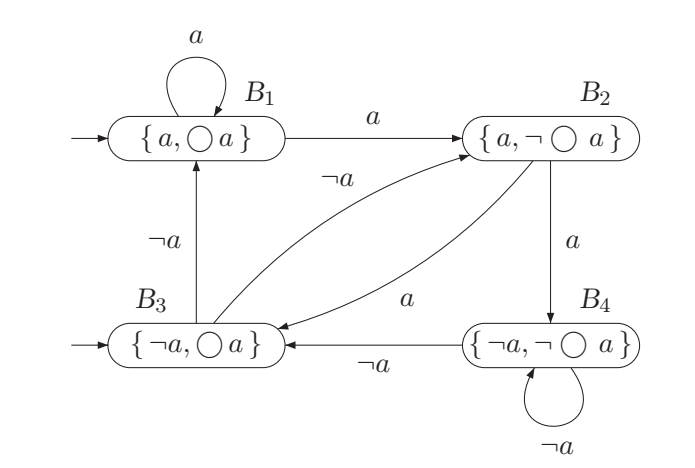 Theory and Algorithms for Formal Verification
46
NBA from LTL Formula
Theory and Algorithms for Formal Verification
47
Complexity of LTL model checking
Theory and Algorithms for Formal Verification
48
Theory and Algorithms for Formal Verification
49